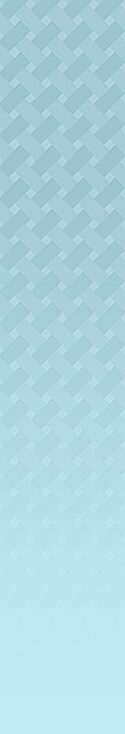 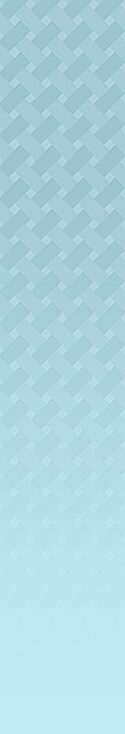 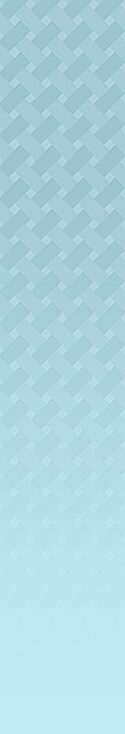 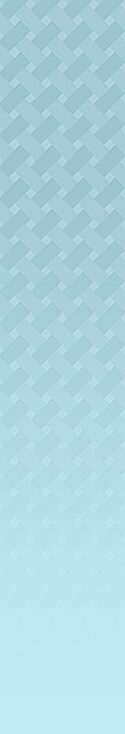 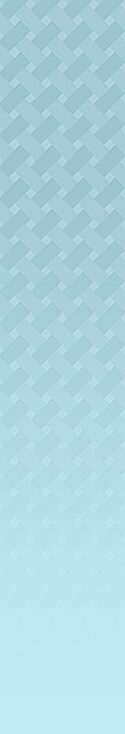 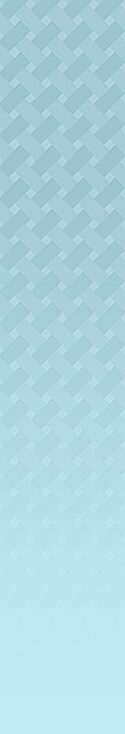 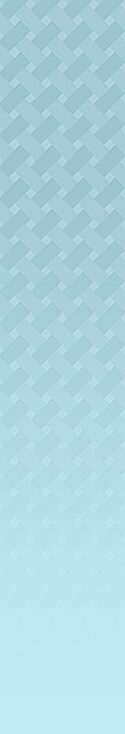 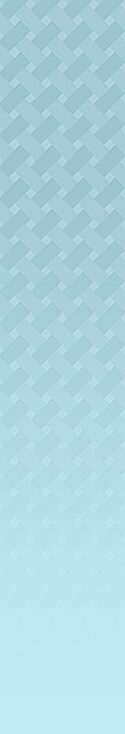 An Aging Population in Traumatic Brain Injury Rehabilitation: Outcomes and Resource Implications
New Zealand Rehabilitation Conference
8-10 September, 2017
Christchurch
Allison Foster, PhD

ABI Rehabilitation
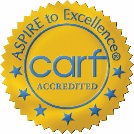 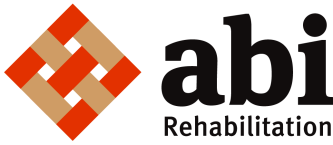 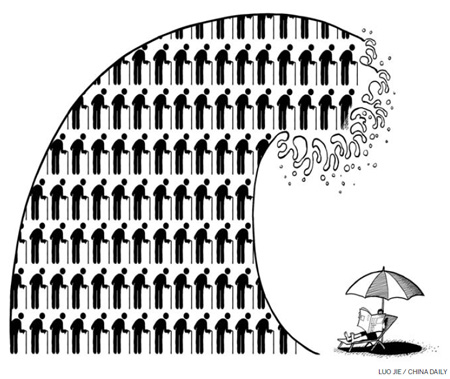 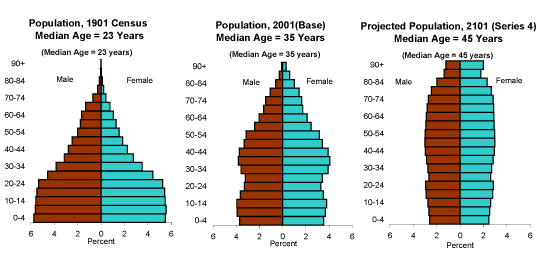 Heading
Text
Copy and paste this slide
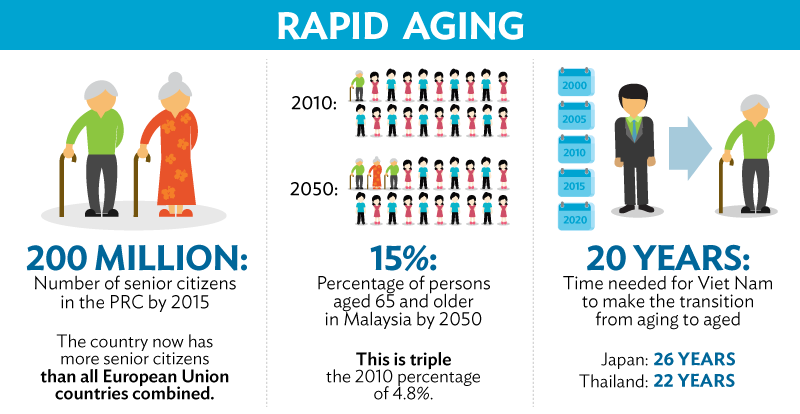 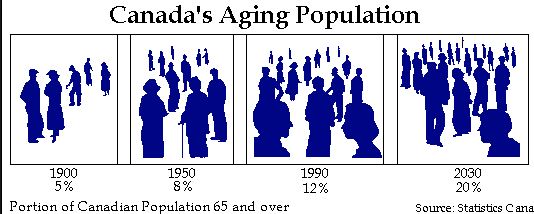 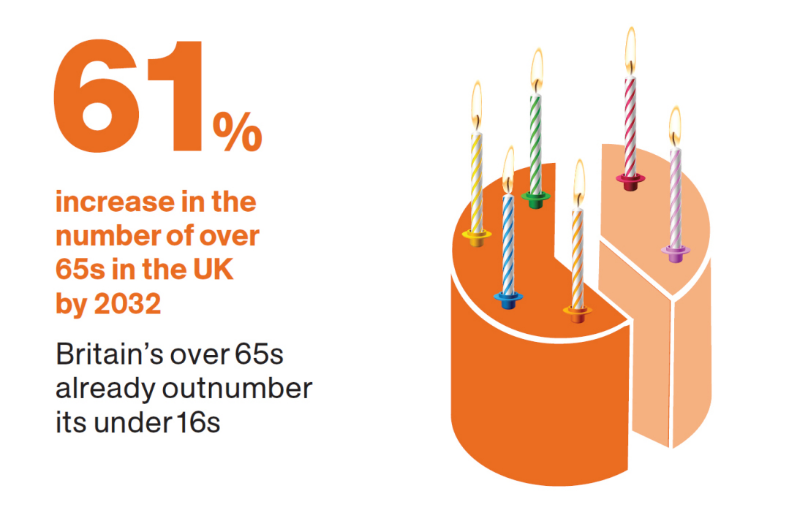 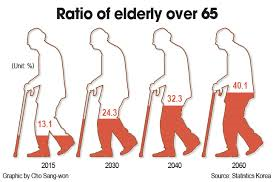 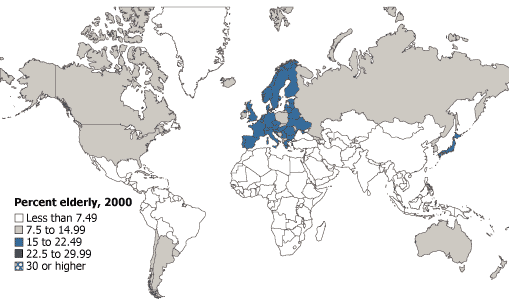 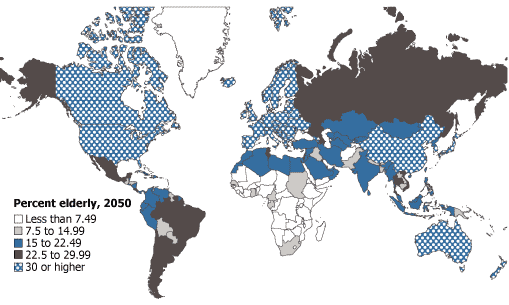 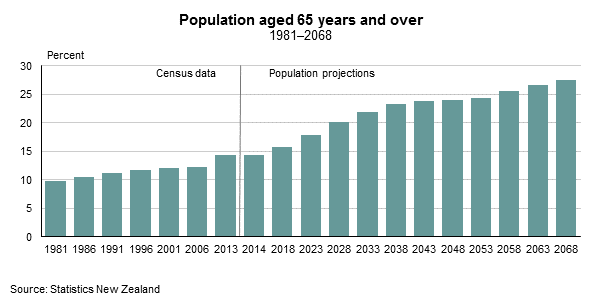 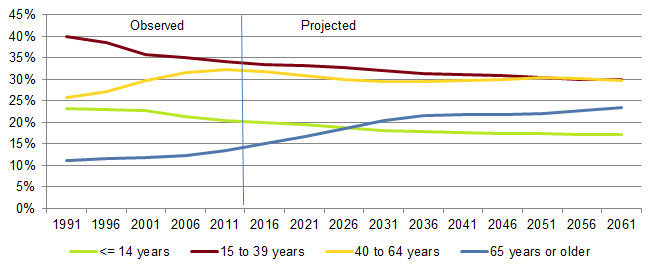 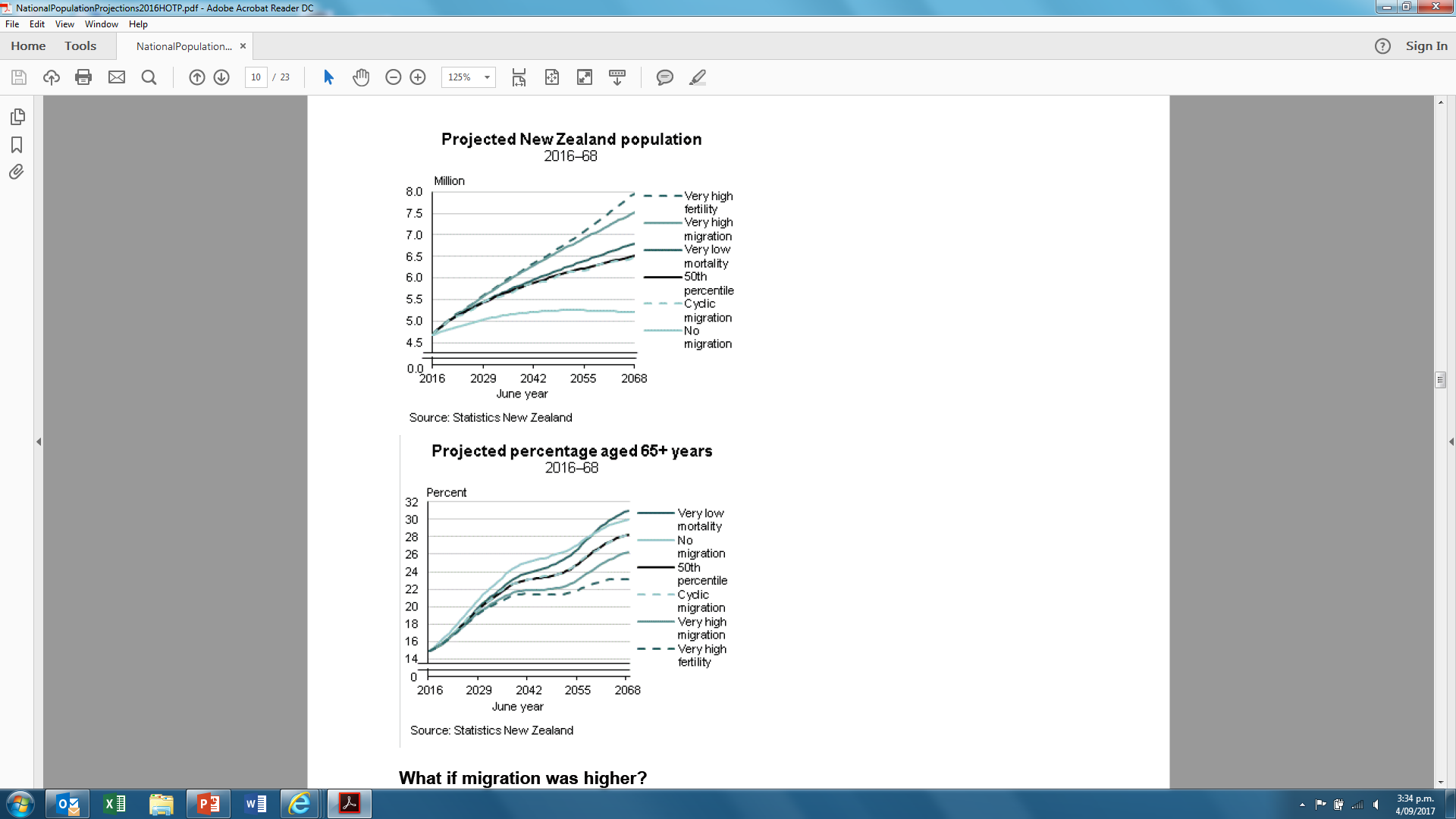 According to census figures, currently there are nearly 0.75 million New Zealanders over the age of 65.

Over the next 30 years this figure will double to more than 1.5 million.  

No other age group is growing at such a rate.
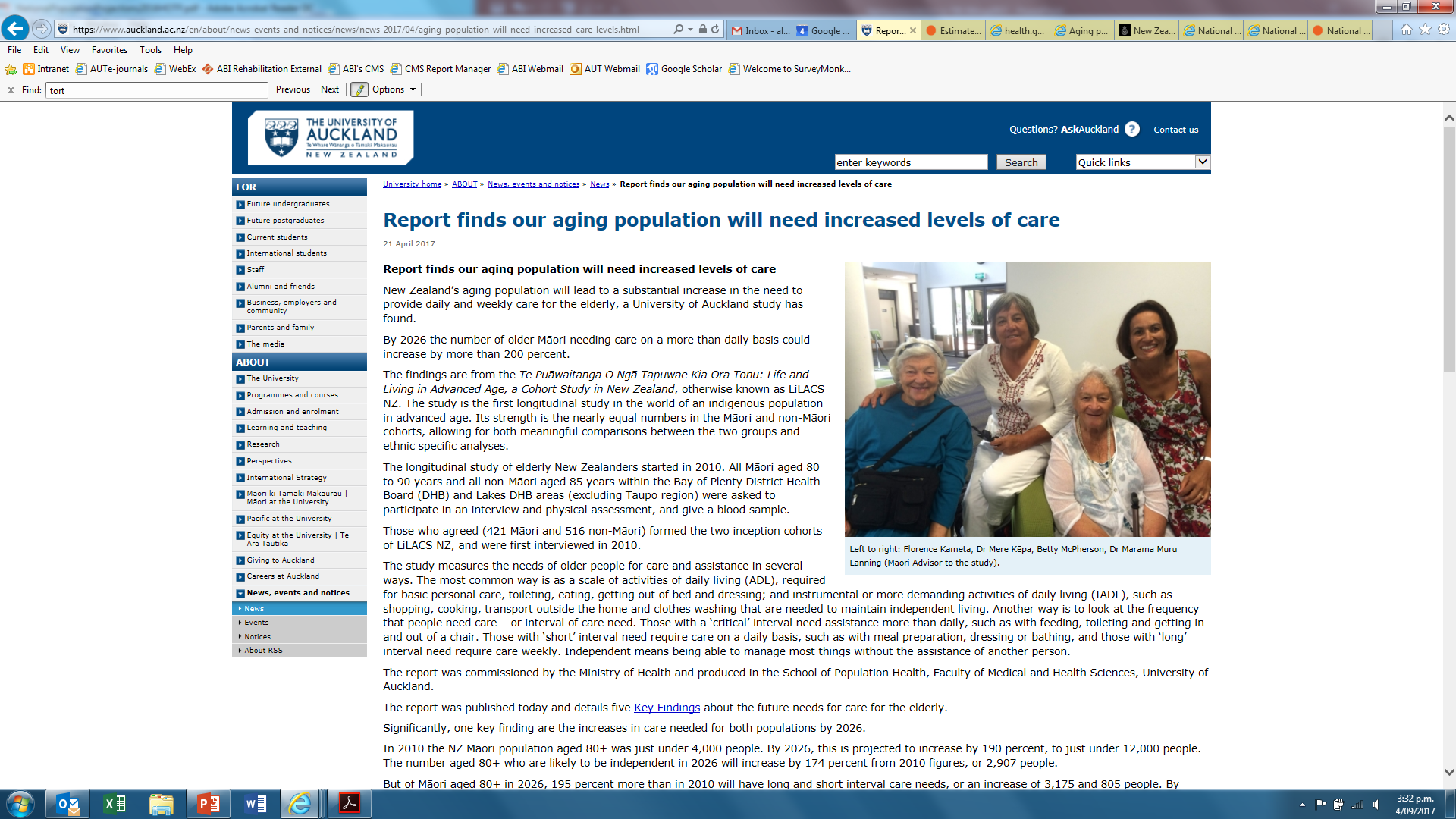 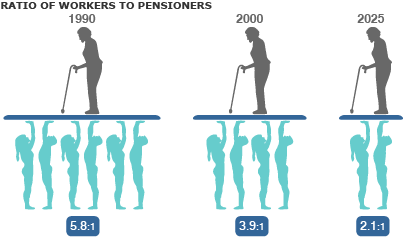 Implications for older persons in a traumatic brain injury (TBI) rehabilitation programme
All consecutive moderate-to-severe TBI discharges over a 3-year period (2014-2017) at an inpatient post-acute rehabilitation provider (2 sites) were anonymised and analysed.
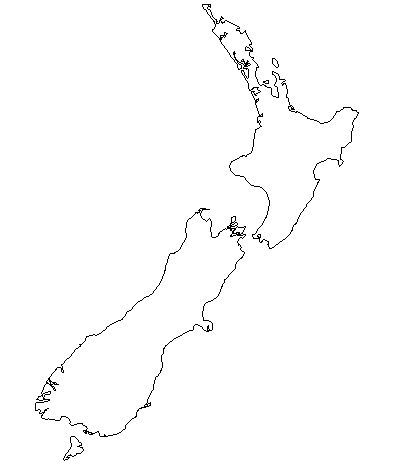 [Speaker Notes: Approx 80% of the country]
Proportion >65
Our TBI rehab
18.6% 

Across 3-year period 2014-2017: 665 first-time admissions from the acute hospital
General population
14.9%

2016 calendar year, census
How do older clients differ from the younger cohort?
What are the differences in injuries?
[Speaker Notes: GCS:  Mild = 13-15.  Moderate = 9-12.  Severe = 3-8.

Casemix:  the % of clients in more-severe AN-SNAP classes (AROC v3; 202, 213, 214, 215, 240, 241)]
What is the difference in rehab course?
Resource drivers for older clients
7 days longer in hospital 
7 days longer PTA 
14 days longer rehab stay
Comparable FIM gains, but
Less favourable efficiency and
Lower rate of returning home
Approximately 30% longer than younger cohort
Projections
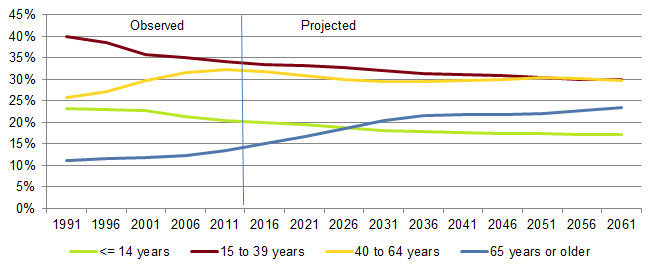 Projections for our rehab service
Projections need to incorporate total number, proportions, and resource utilisation
“Those in the oldest category had significantly higher numbers of re-hospitalizations, home health care visits, and hours per week of unpaid care, and significantly lower numbers of physician and mental health professional visits than younger age groups.”
 
  JOURNAL OF NEUROTRAUMA 29:1864–1871
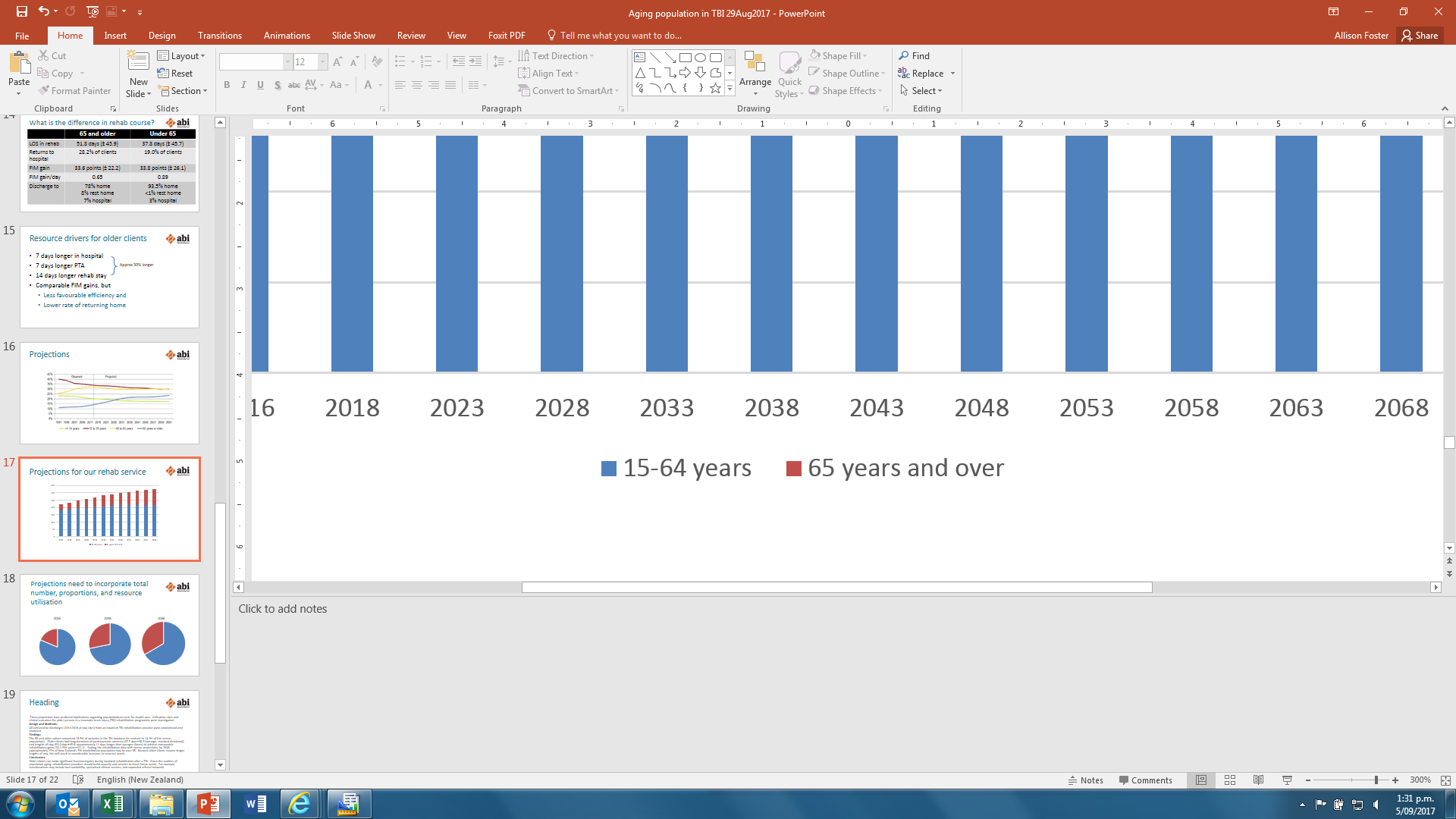 What can we do?
….Hmm, and where should we focus?
“There is a paucity of information available regarding TBI in older adults. Much of what is known is primary outcome data on mortality or GOS scores from subanalyses of larger studies.  This is a significant gap in the literature; current care of older adults with TBI is guided solely by guidelines derived from previous work primarily done in younger adults.” 
	J Am Geriatr Soc. 2006 October ; 54(10): 1590–1595.
“[Community integration] should be a primary rehabilitation goal after TBI; however, the limited evidence base means that health care professionals who offer services to [older] people with TBI have a very limited evidence basis on how to best meet the needs of this growing population.  Furthermore, we know very little about how variations in the demographic characteristics may also influence community integration because there appears to be no research conducted on how factors such as ethnicity and financial status/income influence community integration in older adults.”
	Archives of Physical Medicine and Rehabilitation 2014;95:163e74
Validated assessment tools such as the Community Integration Questionnaire may have limited utility in an older population due to differences in underlying employment, health, function, and social profiles.
What can we do?
Can we begin upscaling now?
Awareness and training
https://www.acc.co.nz/assets/research/tbi-review-ageing.pdf
Service and funding models, infrastructure
For example: bed availability, expanded referral networks, and 
Specialised clinical programmes
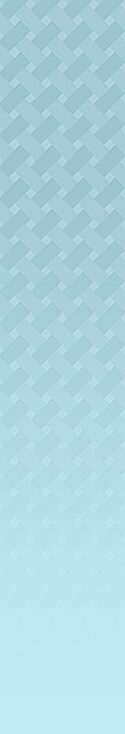 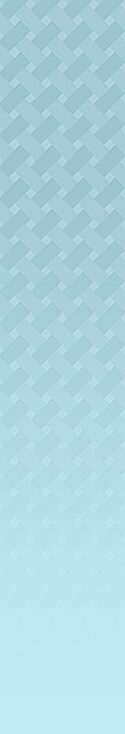 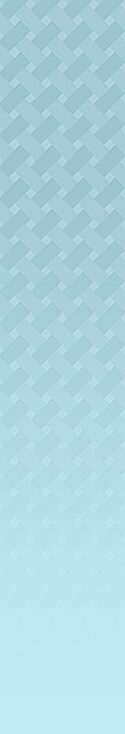 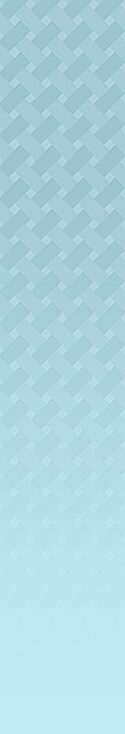 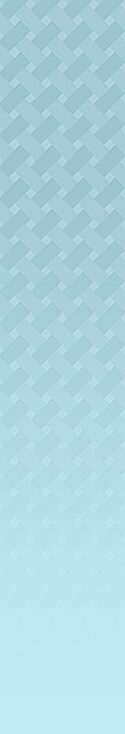 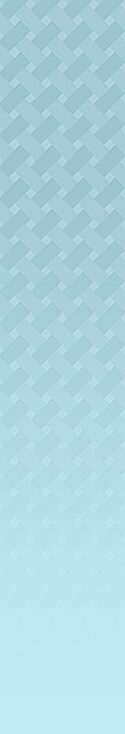 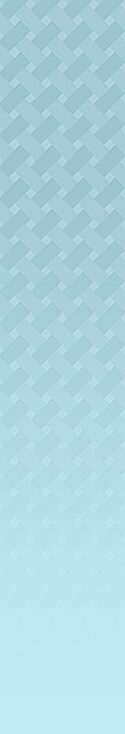 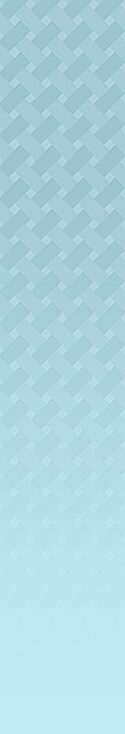 Let’s get started!
ABI Rehabilitation
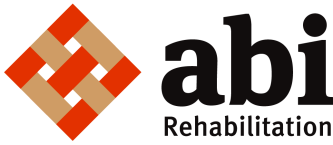 Thank you to colleagues at ABI 
and the people we serve

www.abi-rehab.co.nz
www.abi-rehab.co.nz/outcomes
allison.foster@abi-rehab.co.nz
Optional thank you and references slide (resize as needed)
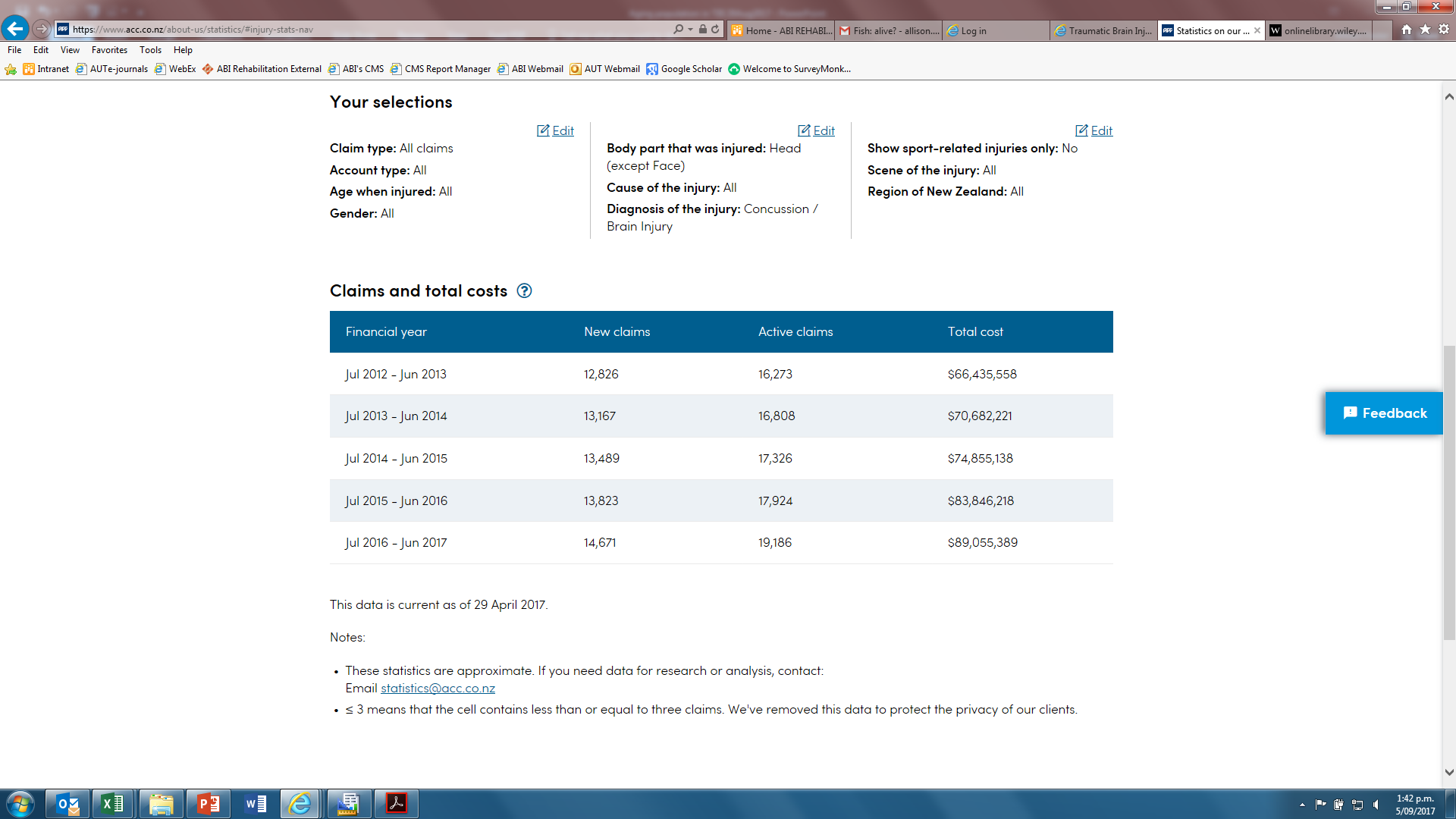 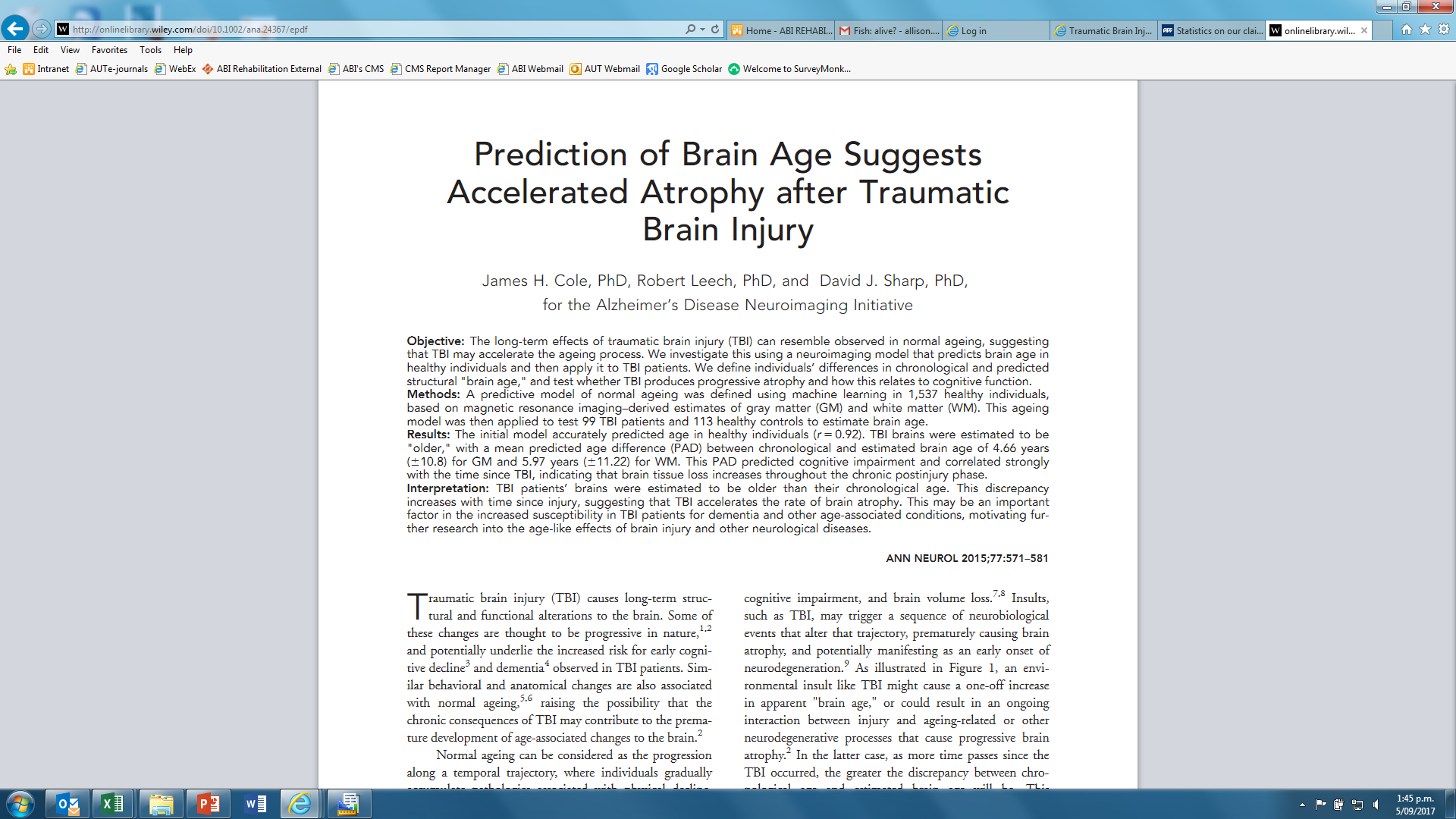 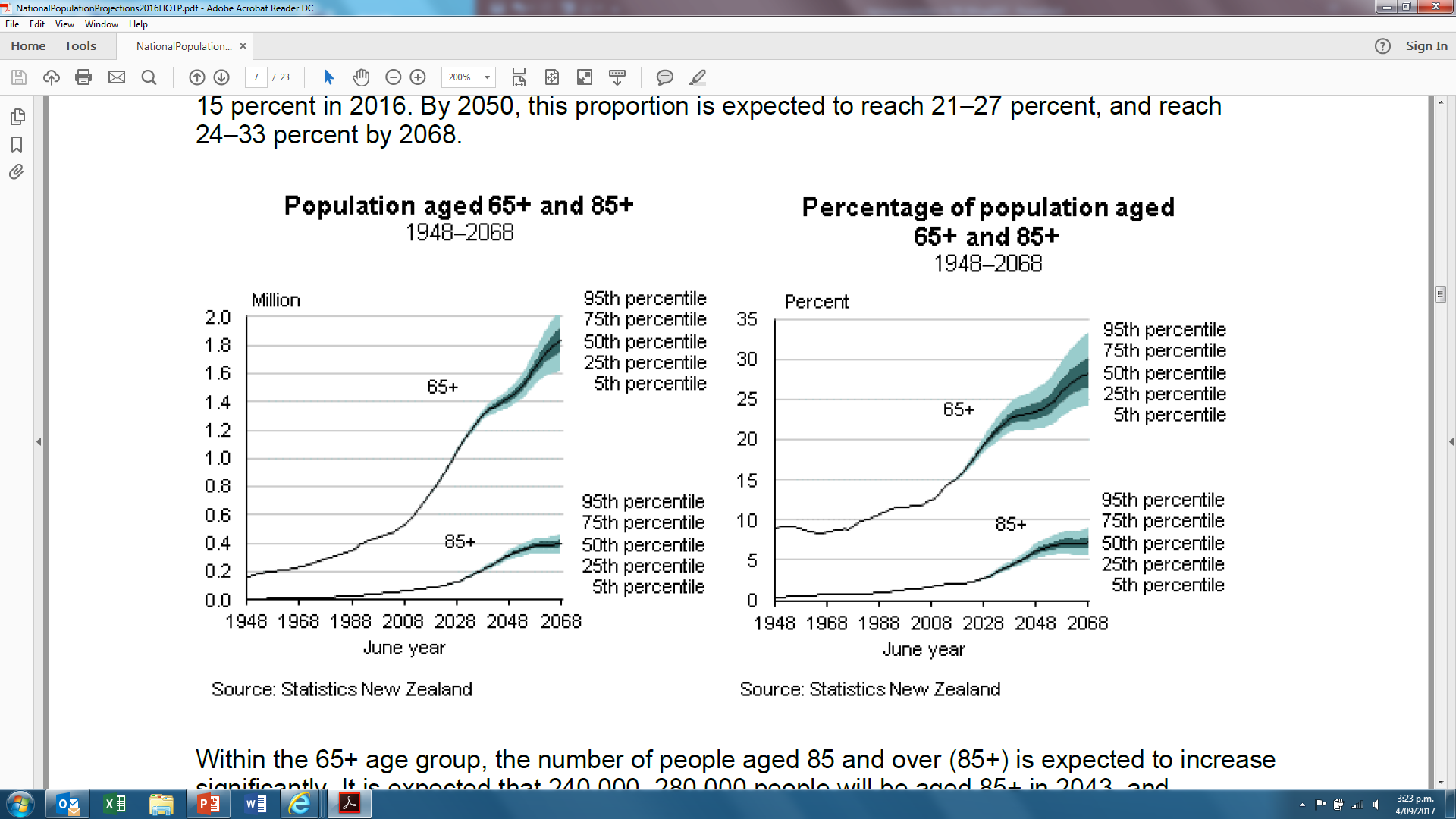